স্বাগতম
শিক্ষক পরিচিতি
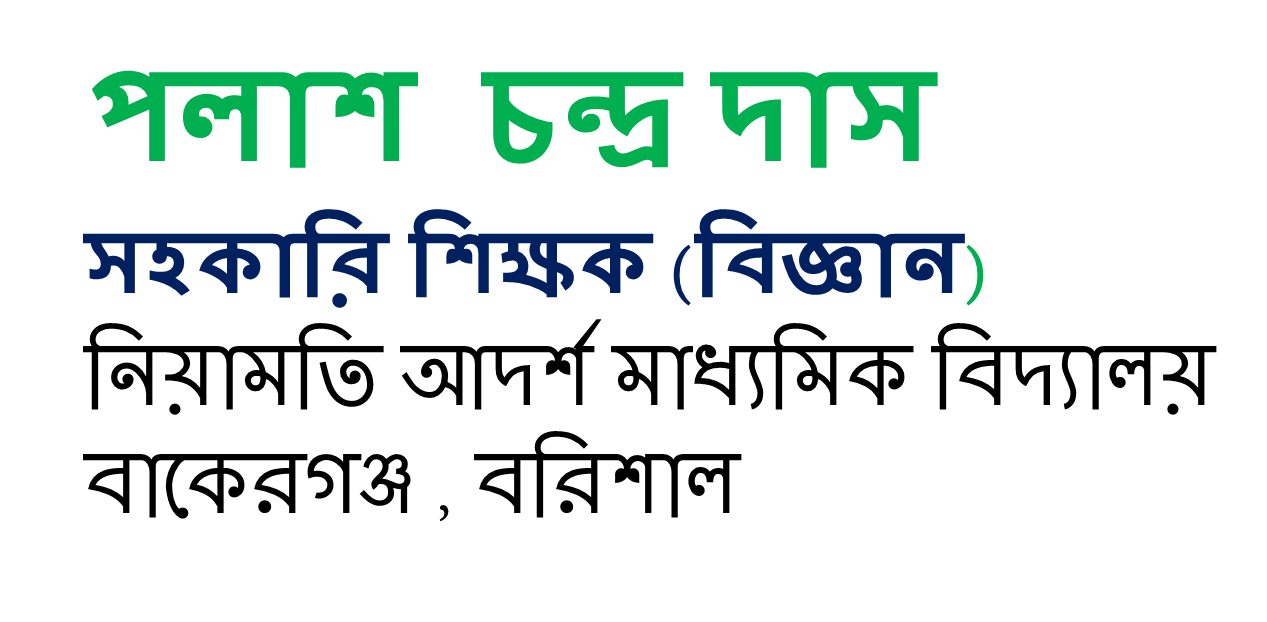 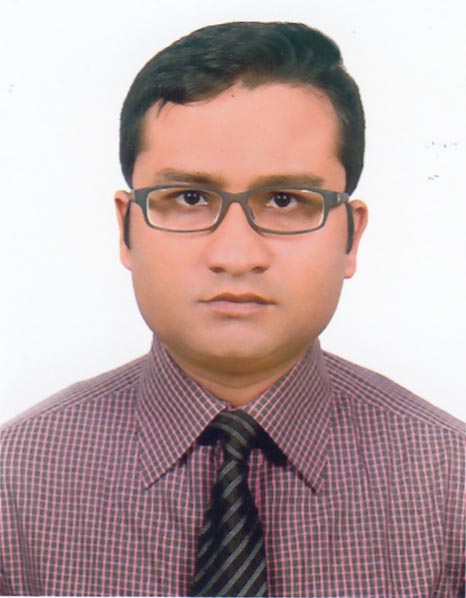 পাঠ পরিচিতি
শ্রেণি : ১০ম  
বিষয় : রসায়ন 
অধ্যায় : দশম 
বিষয়বস্তু : খনিজ পদার্থ                                               
সময় : ৫০ মিনিট
শিখনফল
খনিজ কি তা বলতে পারবে ।
 আকরিক কাকে বলে তা লিখতে পারবে ।
 খনিজের প্রকারভেদ করতে পারবে ।
 ‘সকল খনিজই আকরিক নয়’ তা দেখাতে পারবে ।
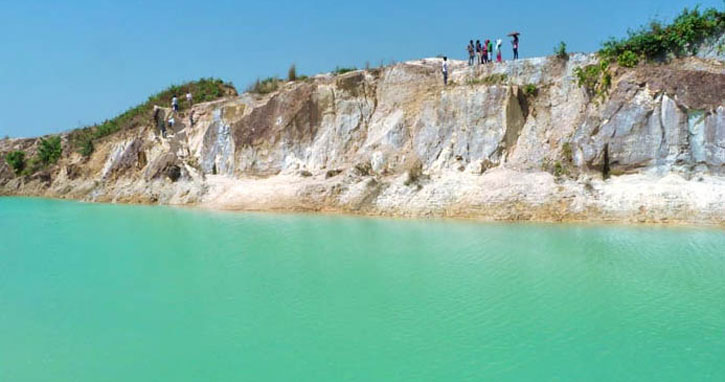 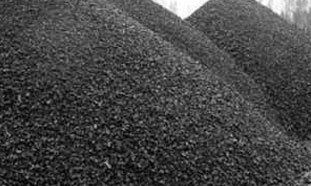 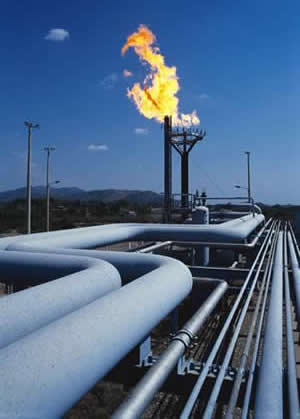 কয়লার স্তুপ
চীনা মাটি / সাদা মাটির পাহাড়
কৈলাসটিলা গ্য্যসক্ষেত্র
খনিজ পদার্থ
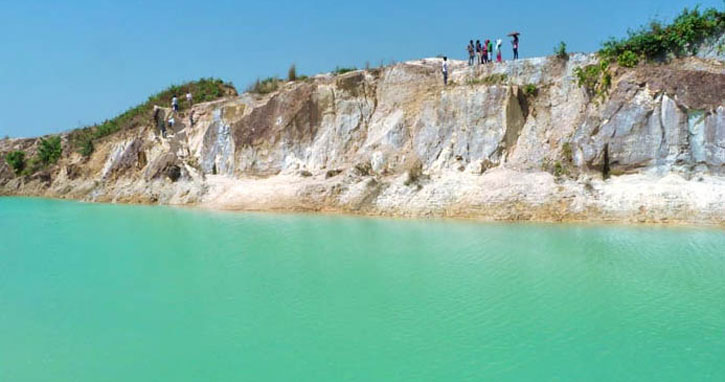 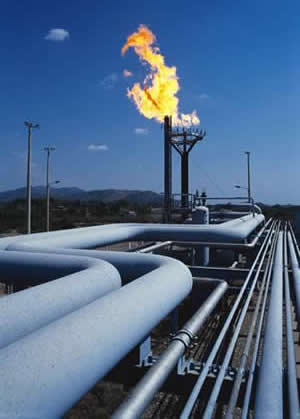 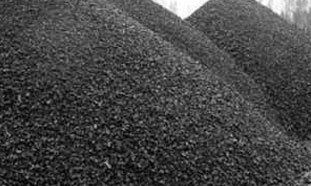 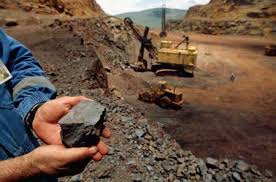 ছবিগুলো সবই খনিজ পদার্থ ।
একক কাজ
খনিজ পদার্থ কাকে বলে ?
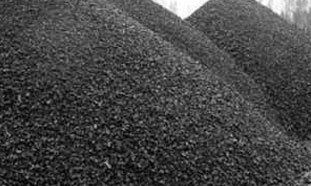 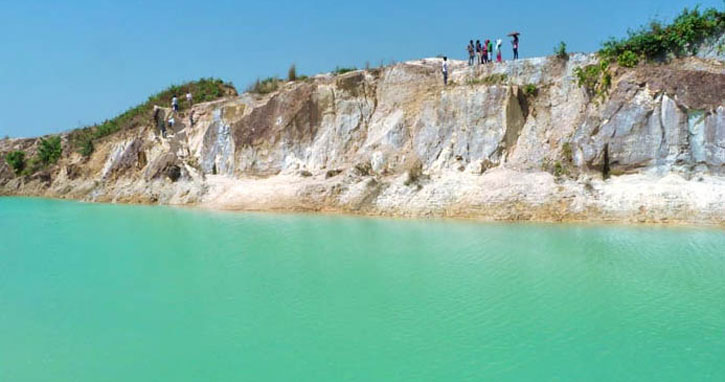 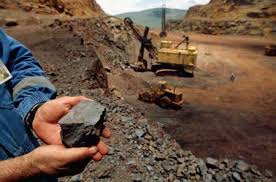 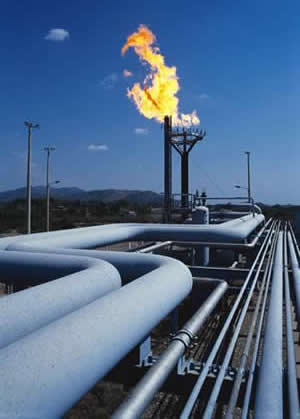 ছবিতে যে খনিজগুলো আছে তা থেকে কি ধাতু নিষ্কাশন করা যাবে ?
ধাতু নিষ্কাশন কাজটি কি সহজ হবে ?
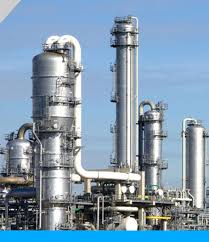 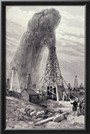 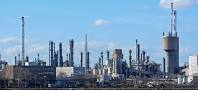 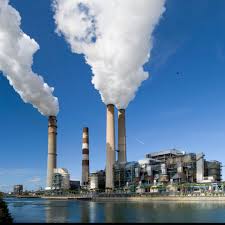 যে খনিজগুলো থেকে লাভজনকভাবে ধাতু নিষ্কাশন করা যায় তাকে কি বলে ?
ধাতু বা অধাতুসমুহ পৃথিবীর সর্বত্র বিরাজিত থাকলেও    
   ভূপৃষ্ঠে বা ভূগর্ভে কোনো কোনো শিলাস্তুপে প্রচুর পরিমাণে 
   যৌগ অথবা মুক্ত মৌল হিসেবে মুল্যবান ধাতু পাওয়া যায় । 
   এগুলোকে খনিজ বলে ।
ধাতু নিষ্কাশন করা যাবে। তবে সবগুলো থেকে নয় ।
দলীয় কাজ
সকল খনিজই কি আকরিক ? যুক্তি দেখাও ।
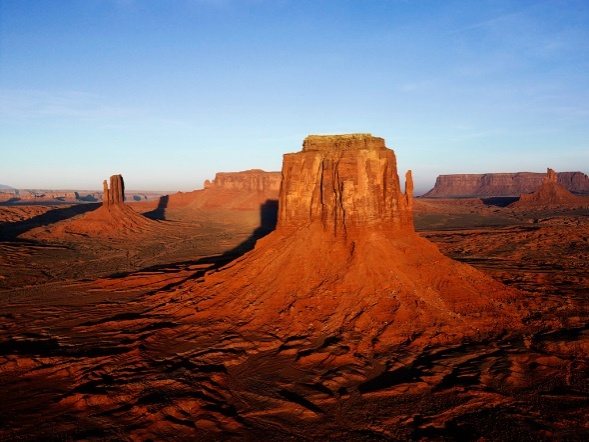 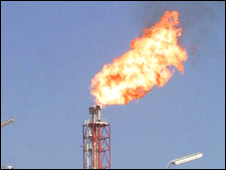 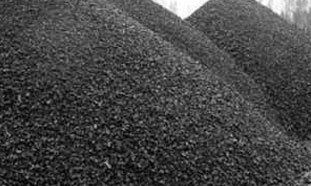 ছবিগুলো দেখে খনিজ পদার্থগুলোর শ্রেণিবিভাগ কর
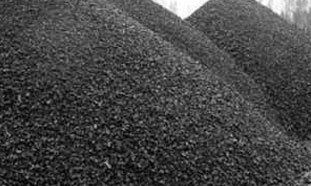 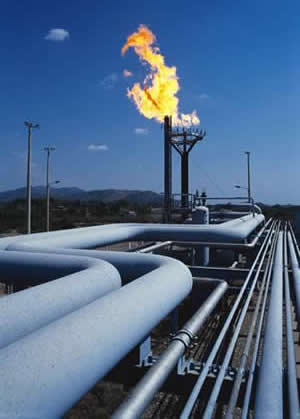 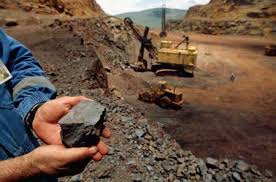 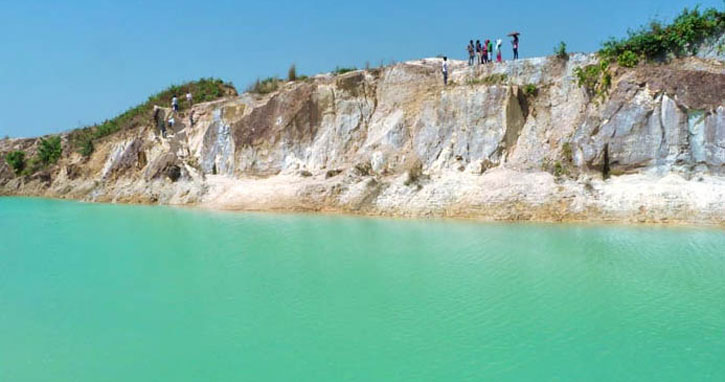 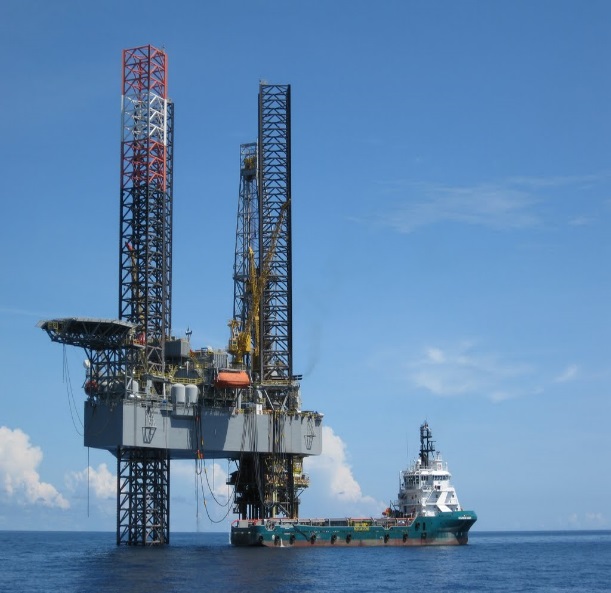 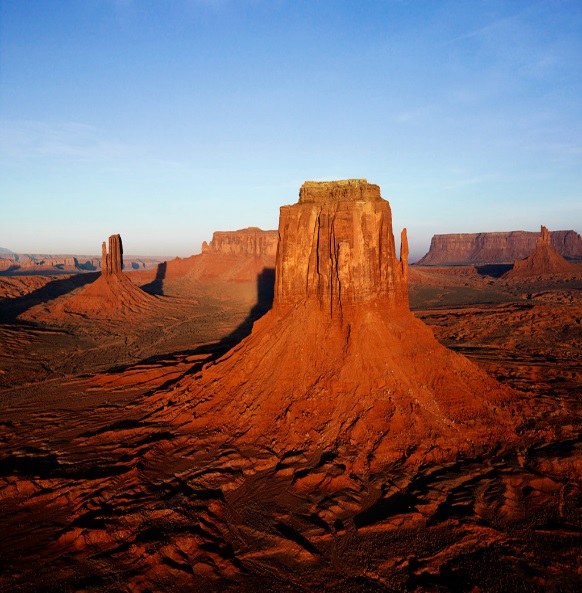 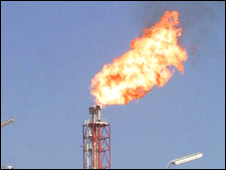 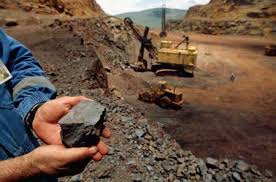 কঠিন
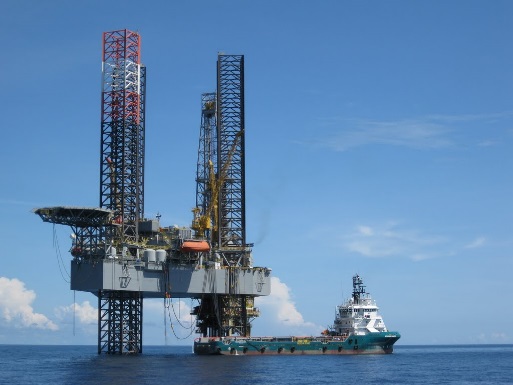 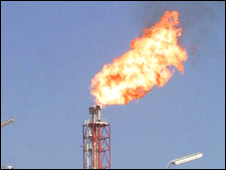 তরল
গ্যাসীয়
সকল খনিজই আকরিক নয় । কারণ ;
সকল খনিজে ধাতব মৌল নাই । এবং   সকল খনিজ থেকে ধাতু নিষ্কাশন লাভজনক হয় না ।
যে খনিজগুলো থেকে লাভজনকভাবে ধাতু নিষ্কাশন করা যায় তাকে আকরিক বলে ।
ভৌত অবস্থা বিবেচনা করে খনিজ তিন প্রকার ।যথা : 
   কঠিন খনিজ ।
   তরল খনিজ ।
   গ্যাসীয় খনিজ ।
মূল্যায়ন
একটি তরল খনিজের নাম বল ।
একটি আকরিকের নাম বল ।
বালিকে খনিজ বলা যায়কি? কারণ দেখাও ।
বাড়ীর কাজ
বাংলাদেশে পাওয়া এমন ৫টি খনিজ ও ৫টি আকরিকের নাম লিখে আনবে ।
ধন্যবাদ
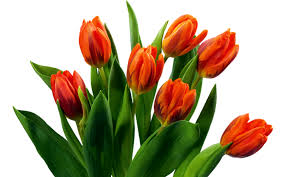